serbia
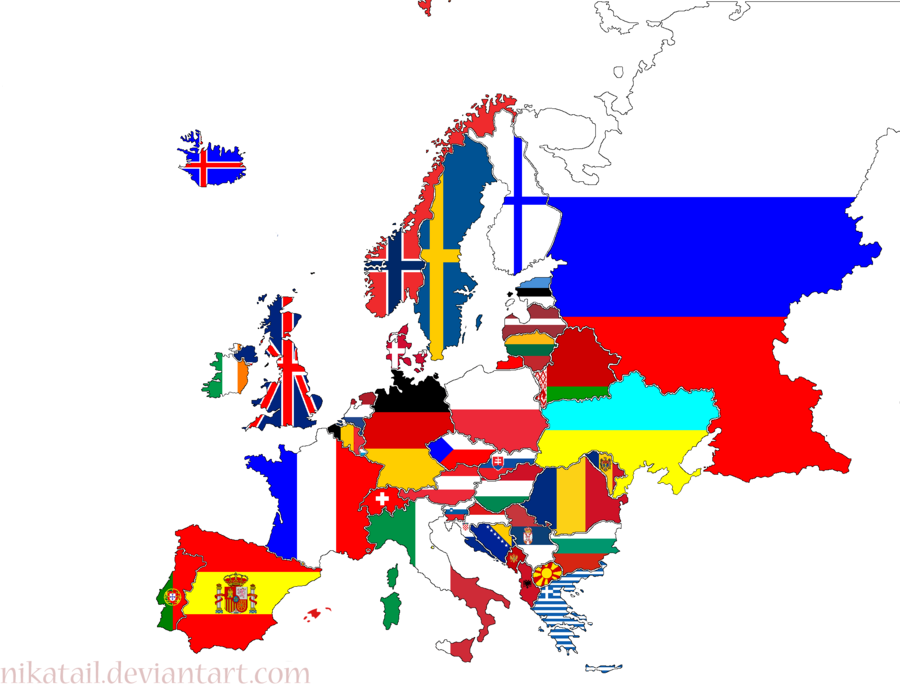 EUROPE
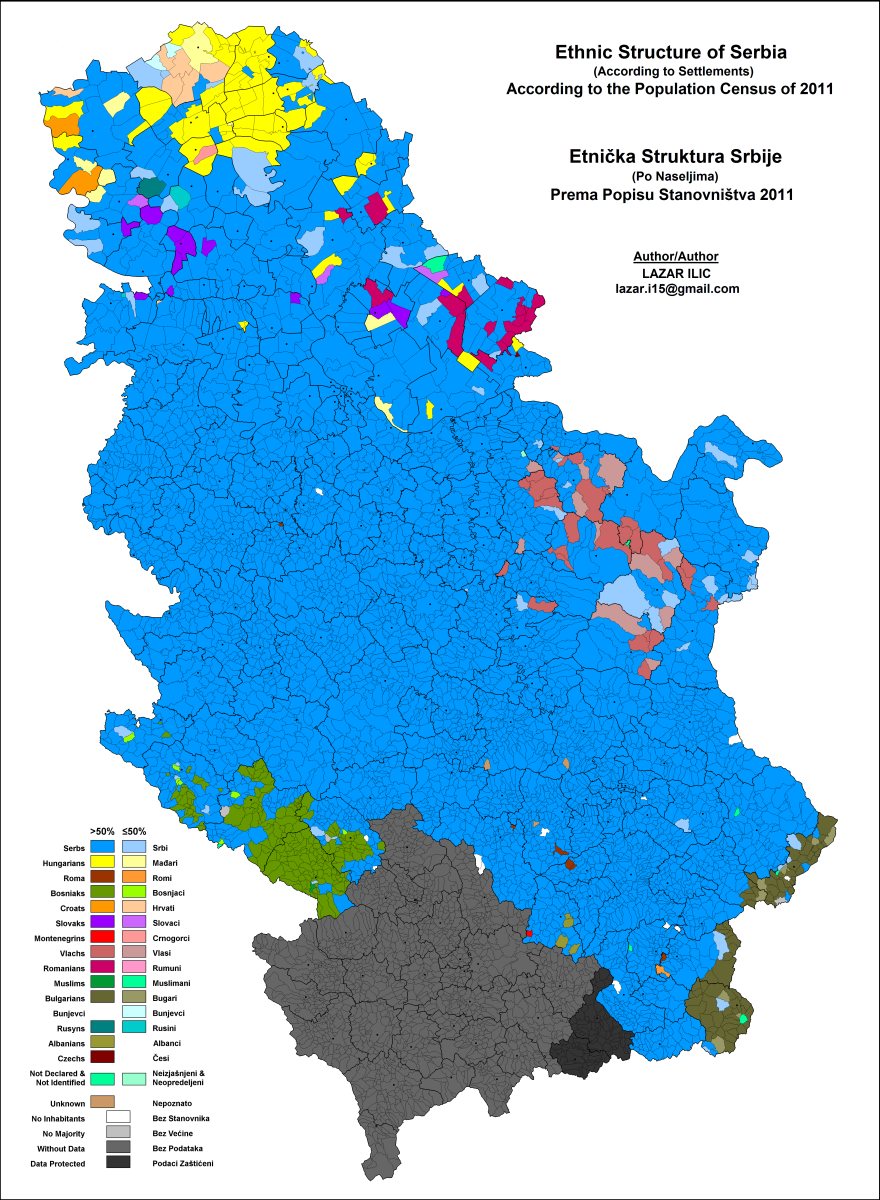 Population in Serbia: 
more than 7,000,000

Population in Belgrade:
more than 1,600,000
FRENCH AND SERBIAN FLAGS
Serbian alphabet
10thcentury – The Cyrillic script was developed but it had many strange letters. Vuk Stefanović Karadžić was a Serbian linguist and he changed Cyrillic Alphabet and in 1818 he published the First edition of Serbian dictionary. Serbian Cyrillic Alphabet is our official alphabet.
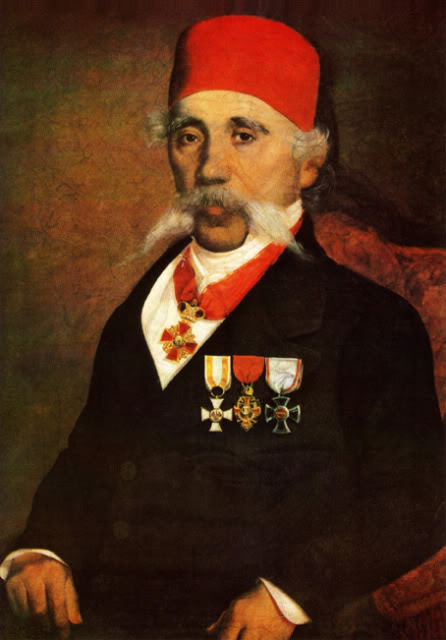 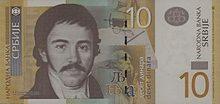 Vuk Stefanović Karadžić
Serbian Cyrillic Alphabet
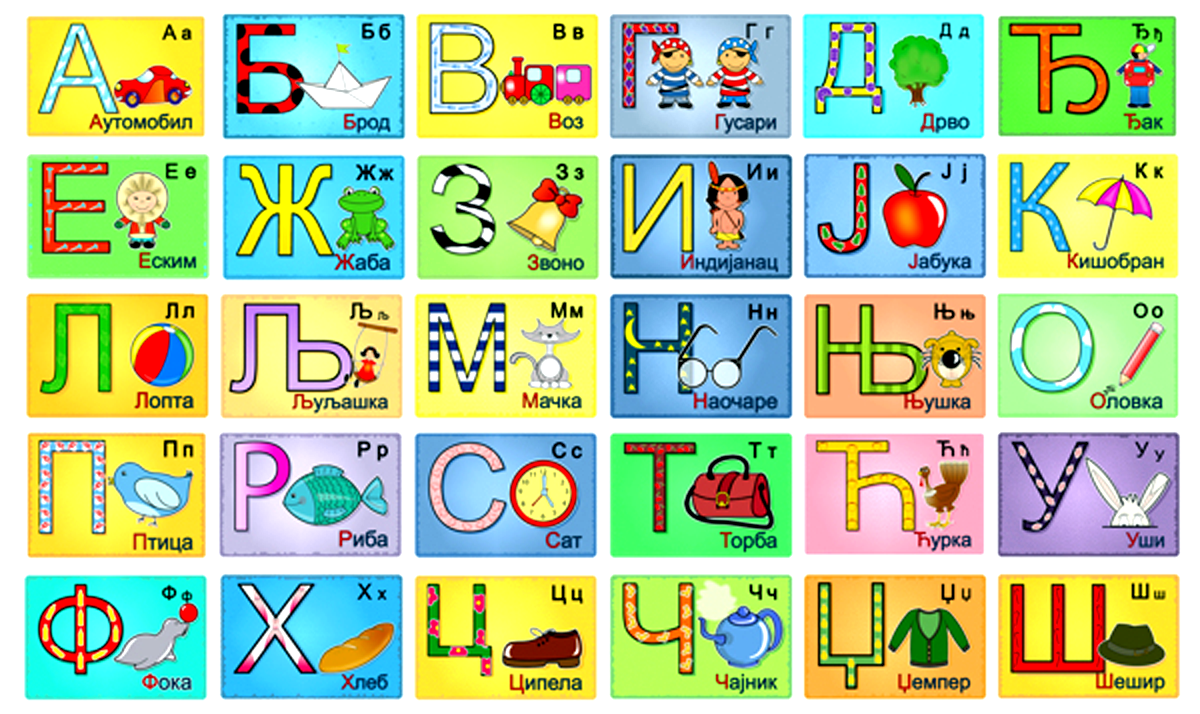 Serbian alphabet
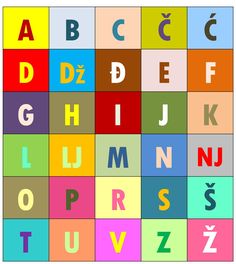 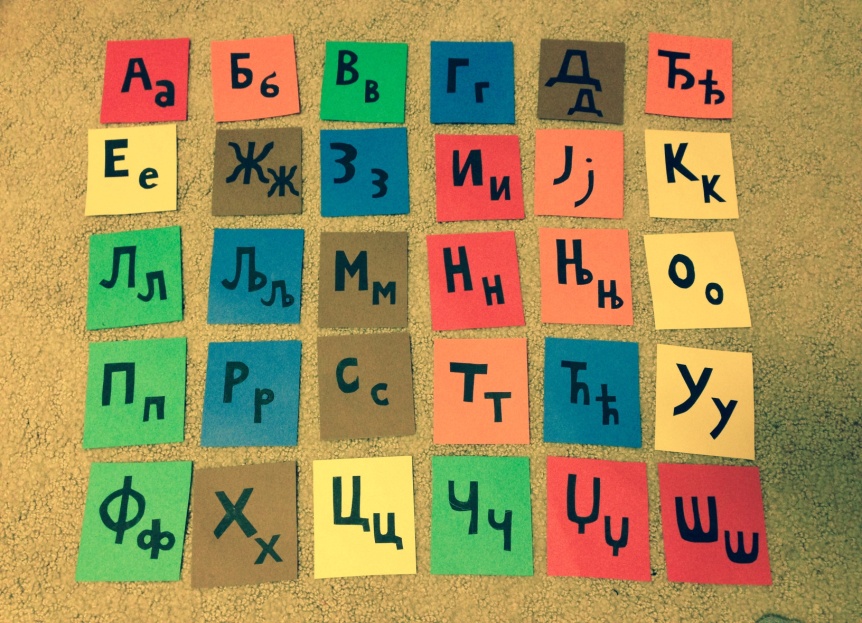 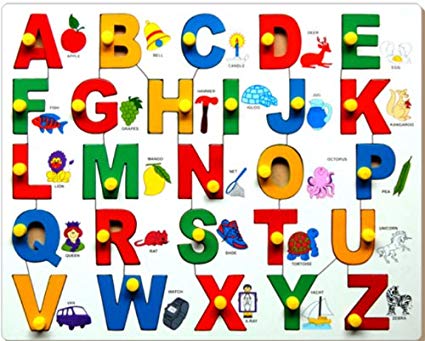 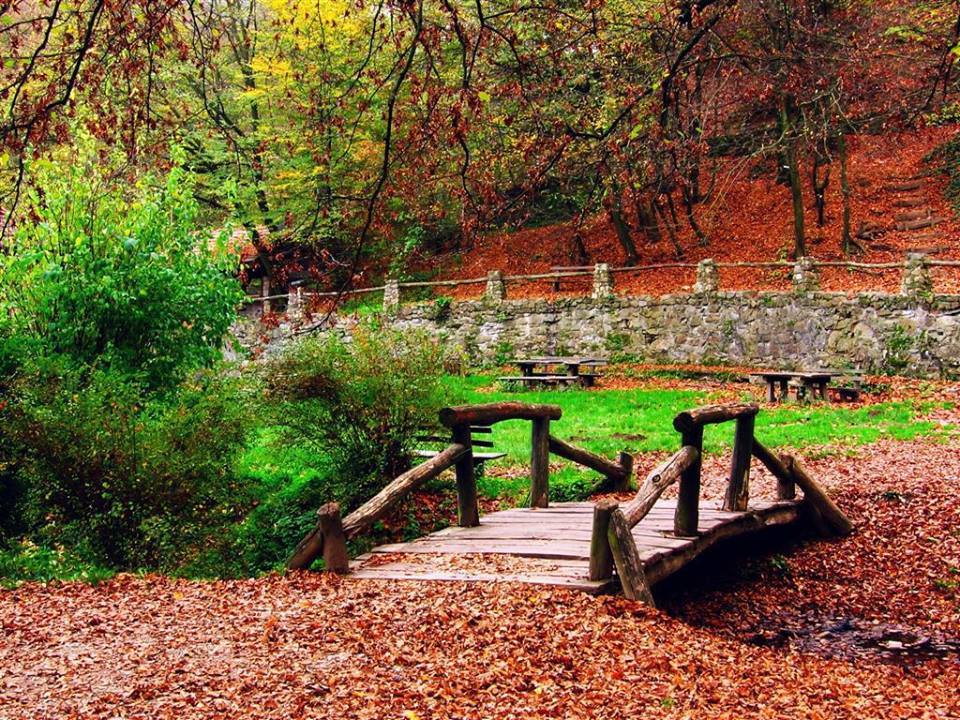 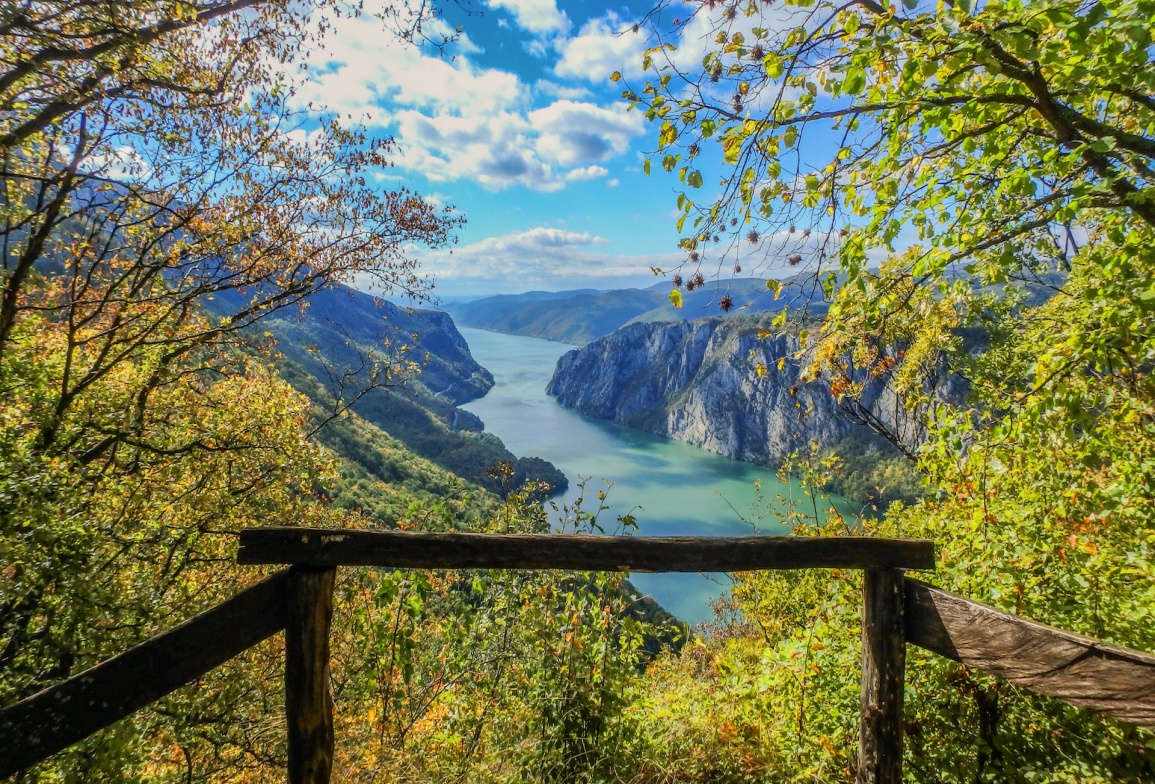 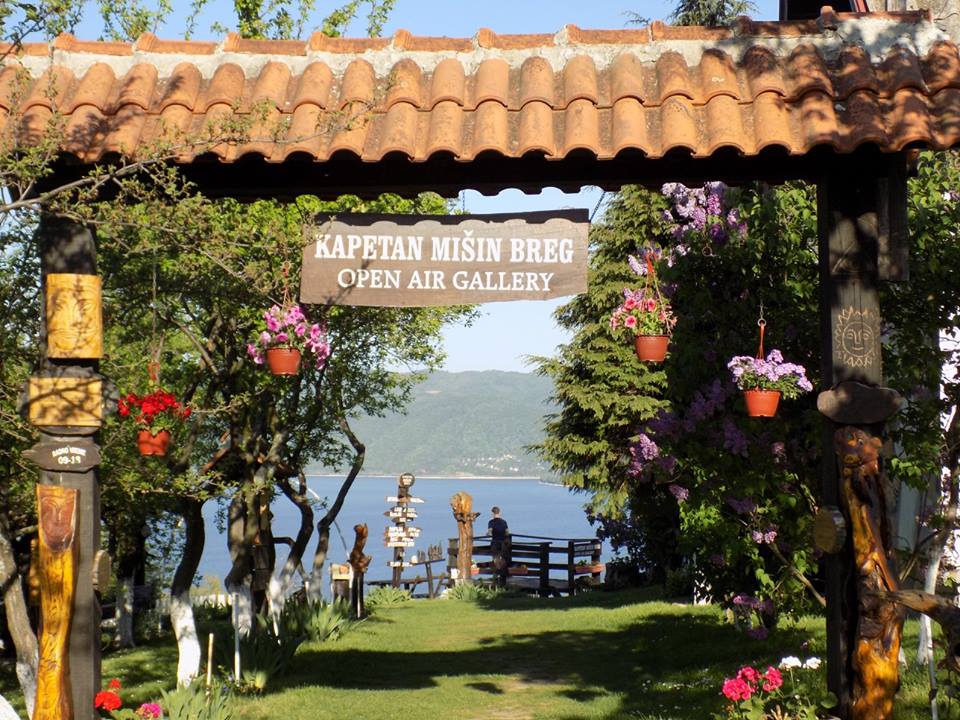 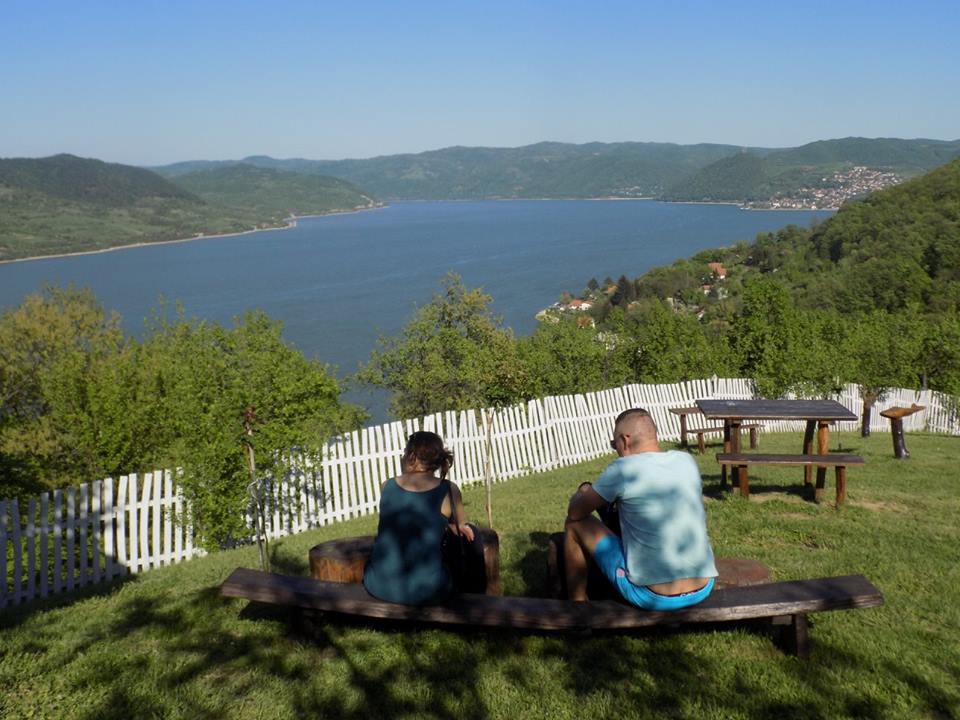 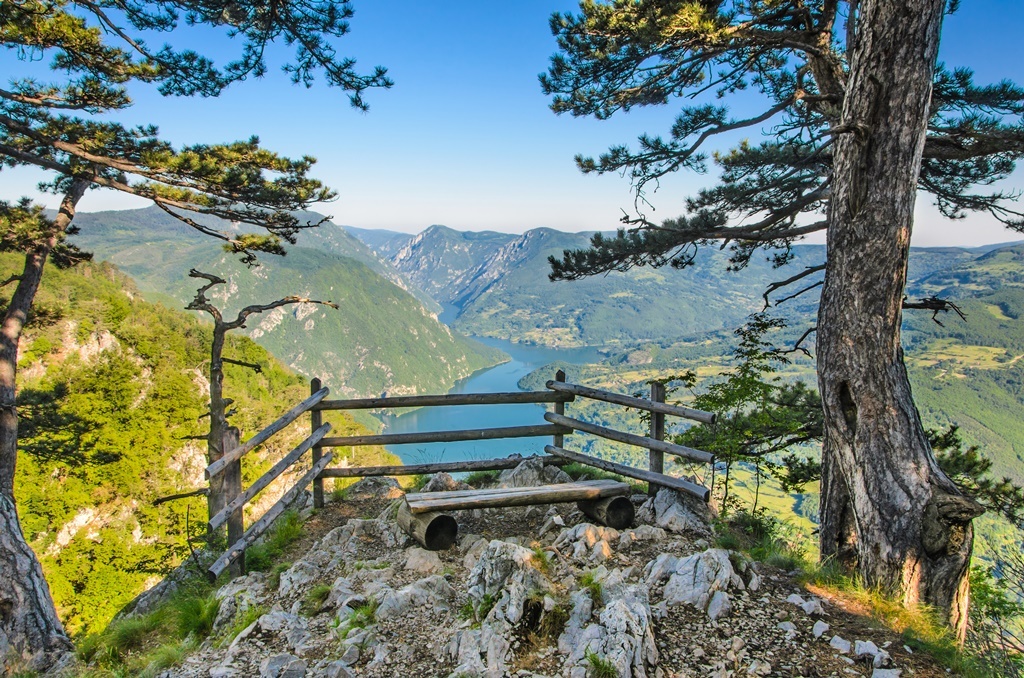 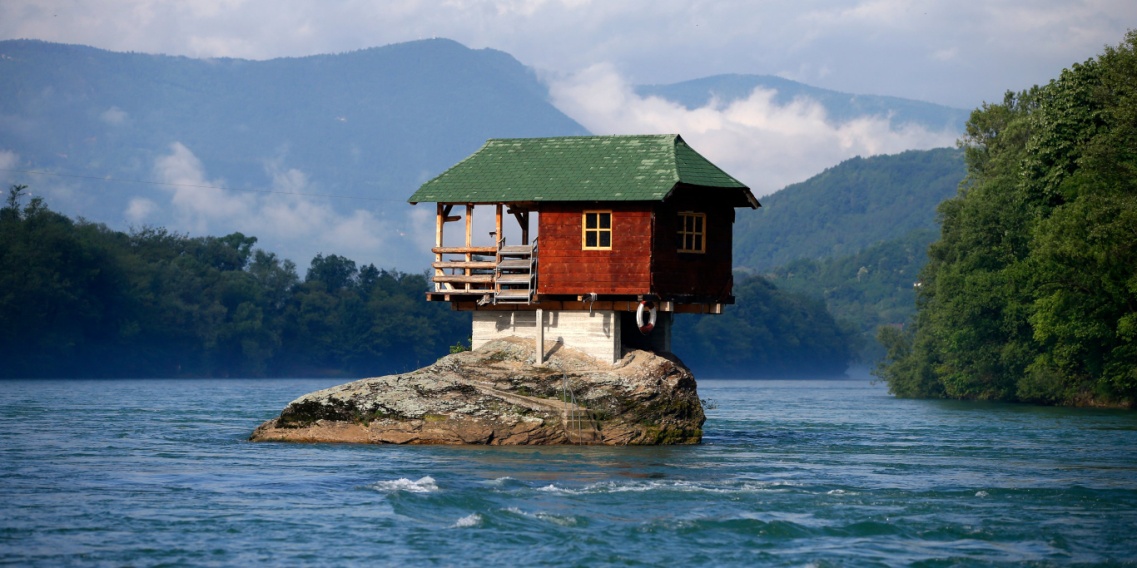 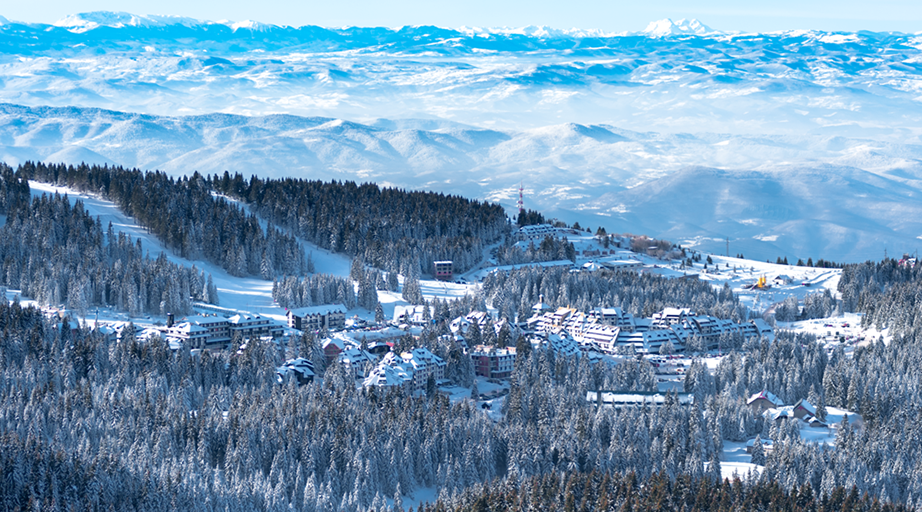 Kopaonik is the most popular ski-resort in Serbia with more than 160 days of snow per year. It has over 60 kilometers of ski tracks. Pančićev Vrh  is the highest peak here and it is 2017m high.
Kopaonik is called also “the Silver Mountain”
Other mountains in Serbia
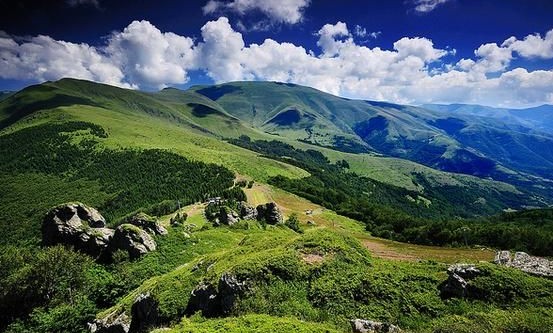 Stara planina (the Balkan mountains), is 550 kilometers long and it connects Serbia and Bulgaria. The highest peaks are Dupljak (2032m) and “Babin zub” (1,758 m).
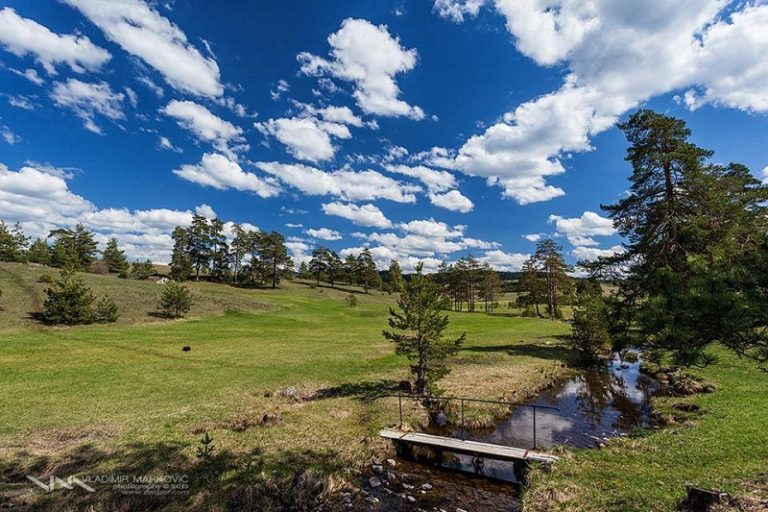 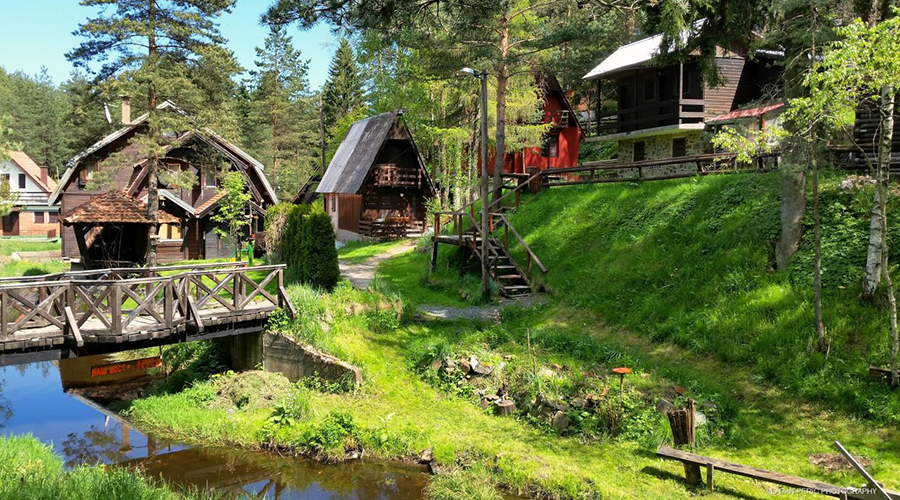 Divcibare ski resort is only 2h drive from Belgrade. It is part of Maljen Mountain. The highest peaks are Kraljev Sto, at 1,104m and Crni Vrh at 1,043 m.
Zlatibor is one of the most popular destinations for rural and sports activities. Ski center Tornik is 1496m high.
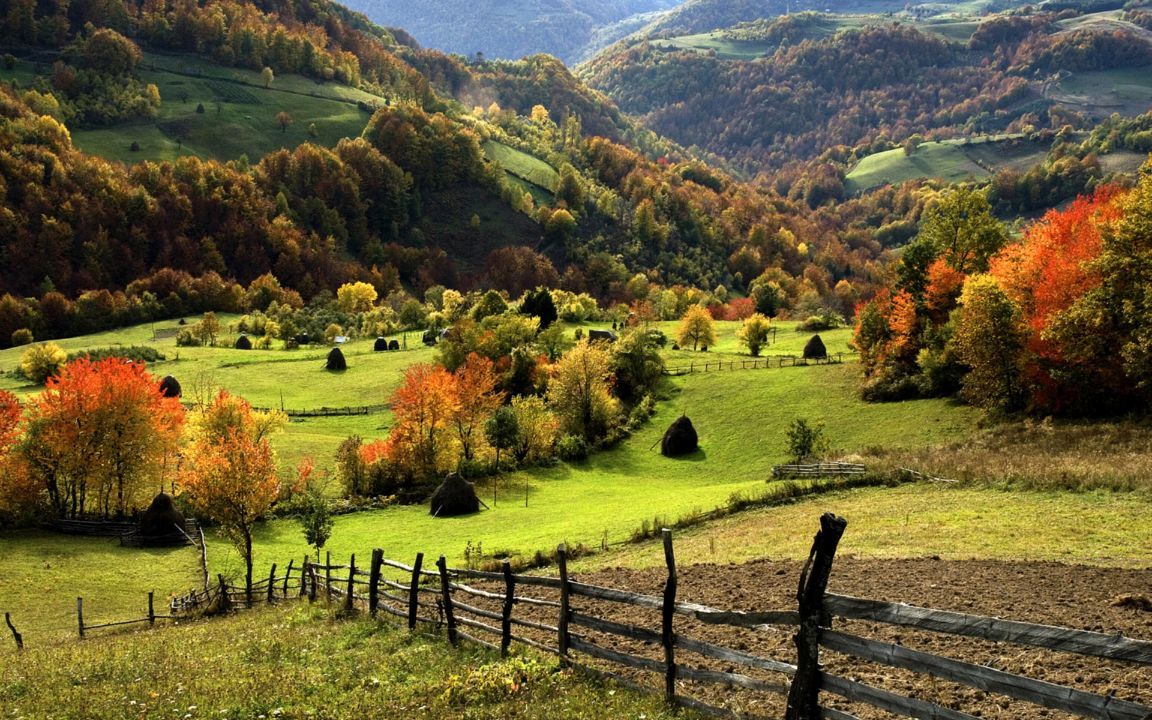 ZLATIBOR
The Danube river goes through ten countries. There are seven large fortresses built on the banks of the Danube river.
The Sava is a river of extraordinary beauty and power. Just before the confluence with the Danube it forms a small lake, also known as “the Belgrade Sea”
The Morava is the longest Serbian river.
It is 493 km long.
Once it was an important battle site that divided the Eastern and the Western Roman Empire, later the Austro-Hungarian Empire and Serbia, and today the Drina is the border between Serbia and Bosnia and Herzegovina.
The Lim runs is through Montenegro,  Albania,  Serbia, and Bosnia and Herzegovina.
The Ibar, runs through Montenegro,  Serbia and Kosovo. It is 272 km long.
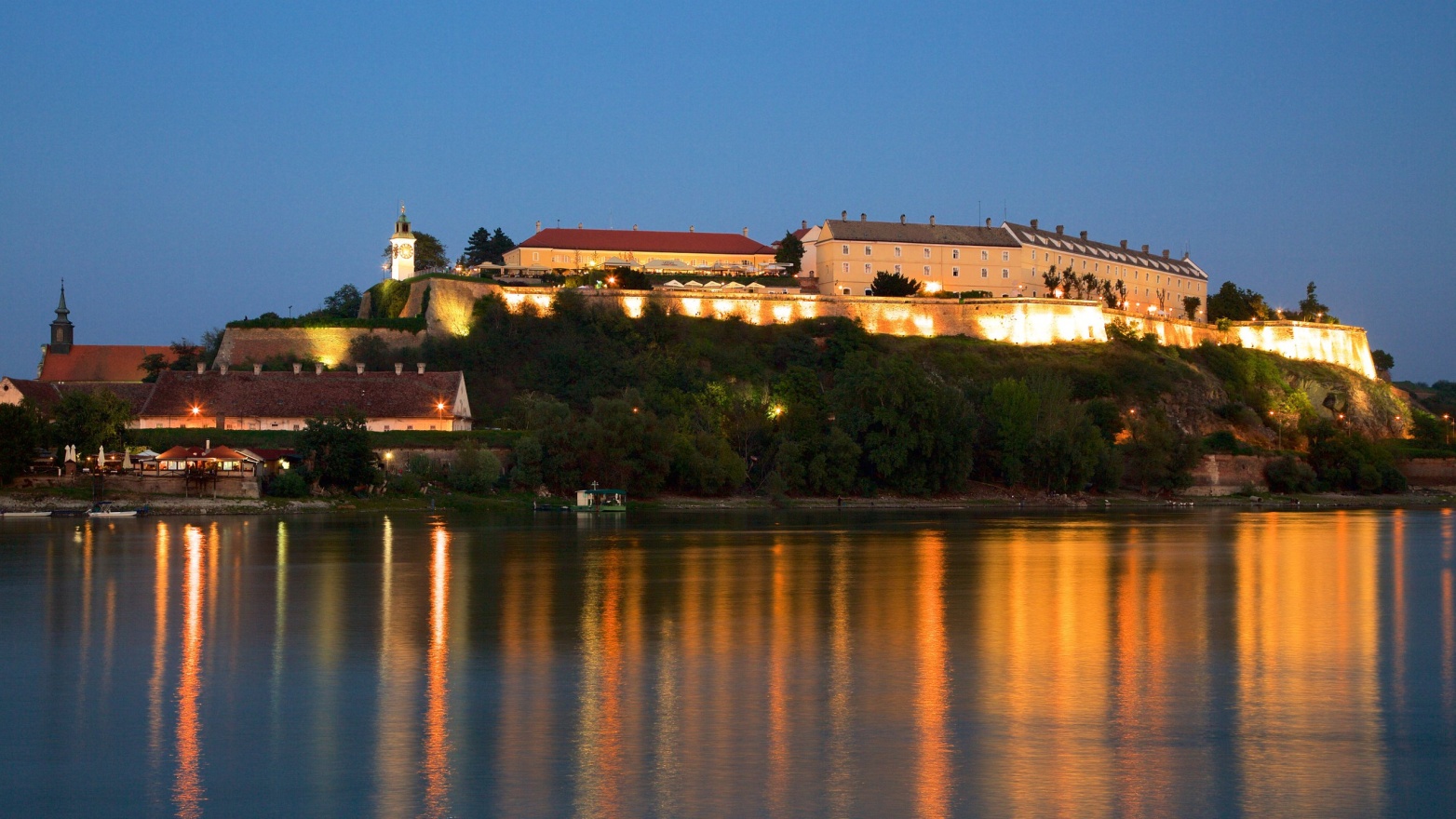 Petrovaradin fortress is very popular in July because of the EXIT festival which is held inside the fortress and it lasts for four days.
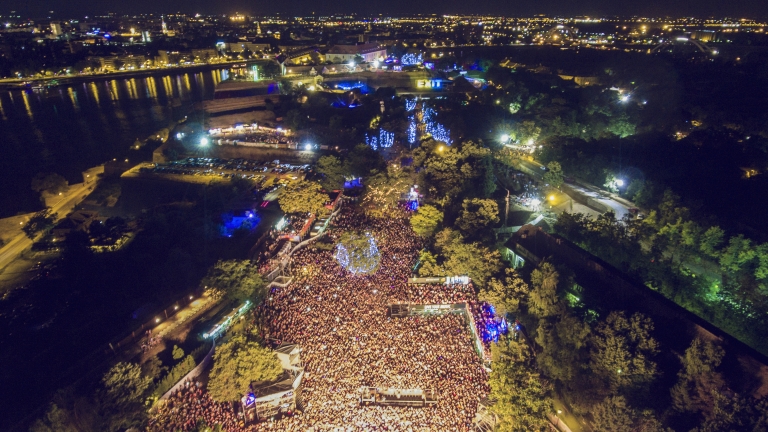 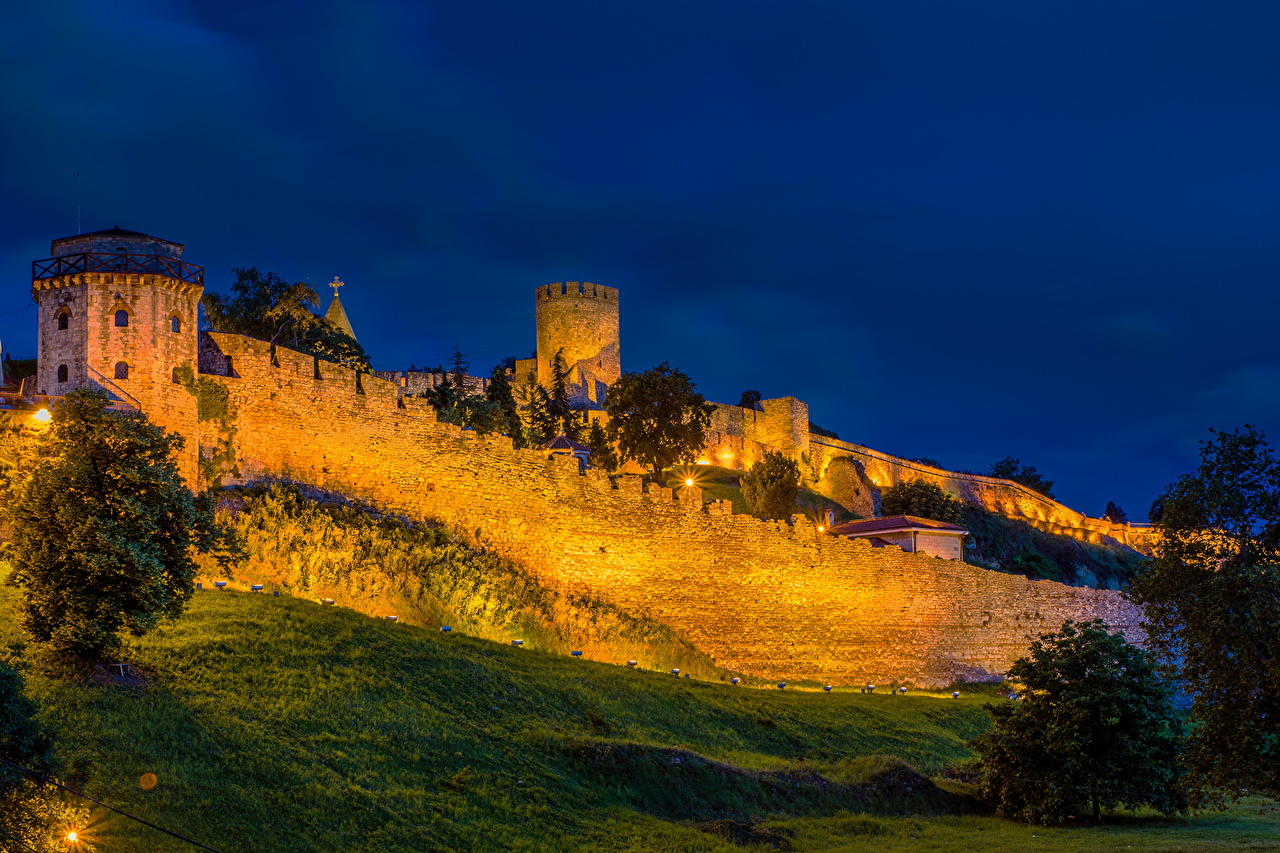 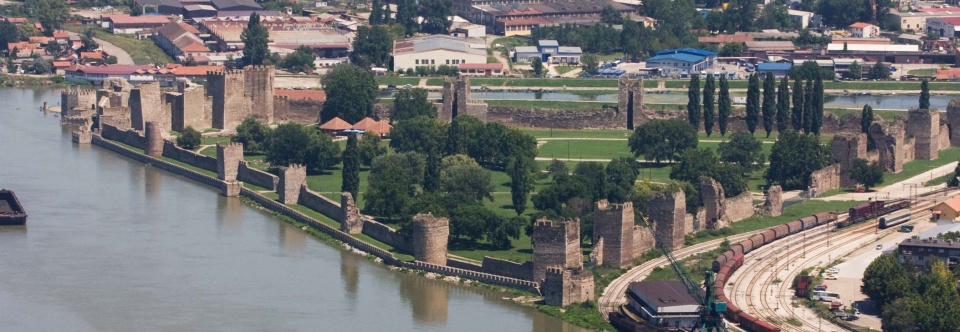 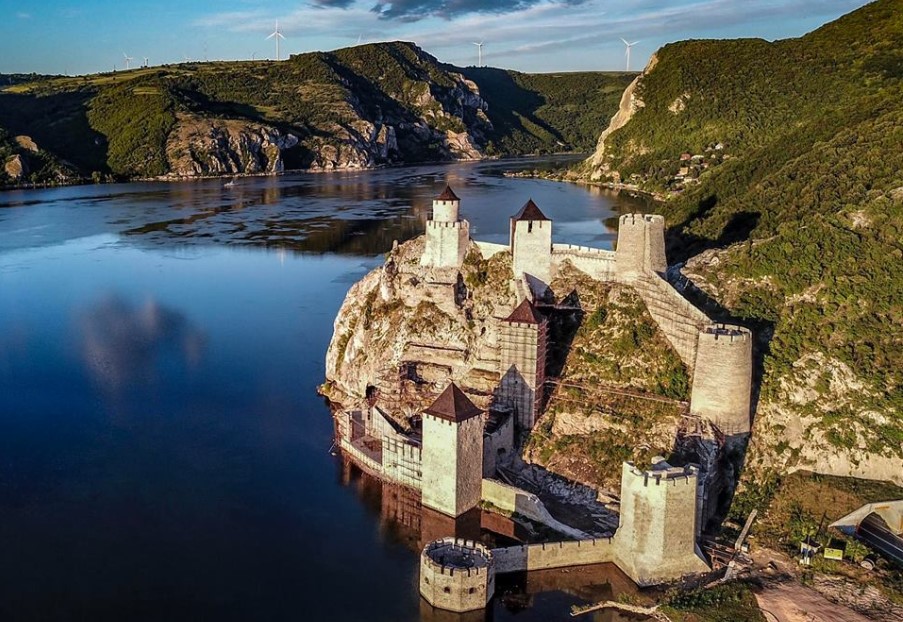 https://www.youtube.com/watch?v=0mFte3V6sFs
The Vrelo river (also known as A Year) is only 365 meters long and is probably one of the shortest rivers in the world.
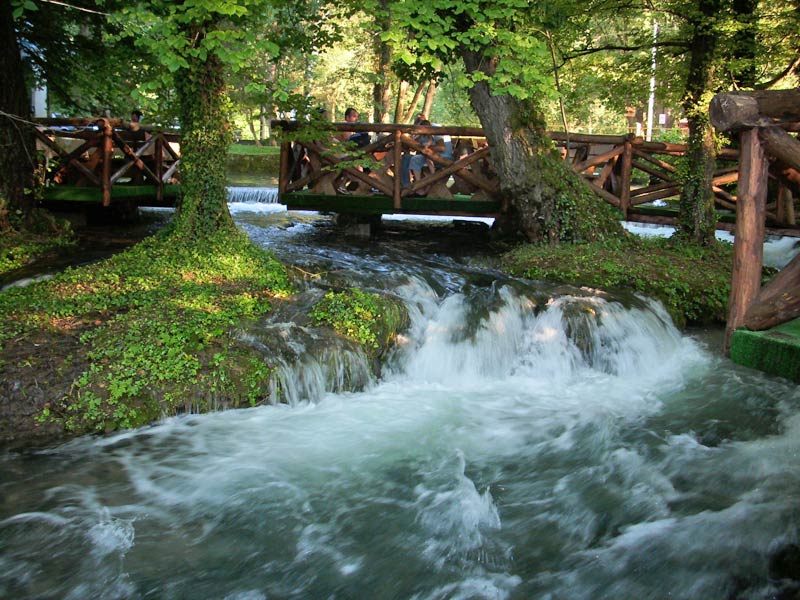 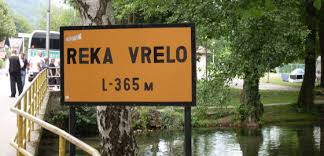 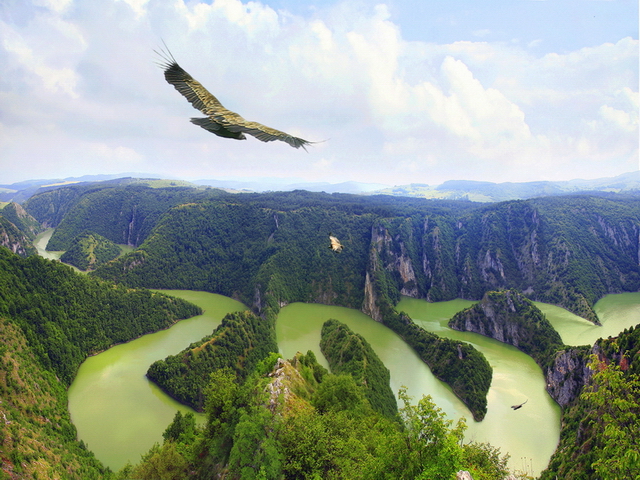 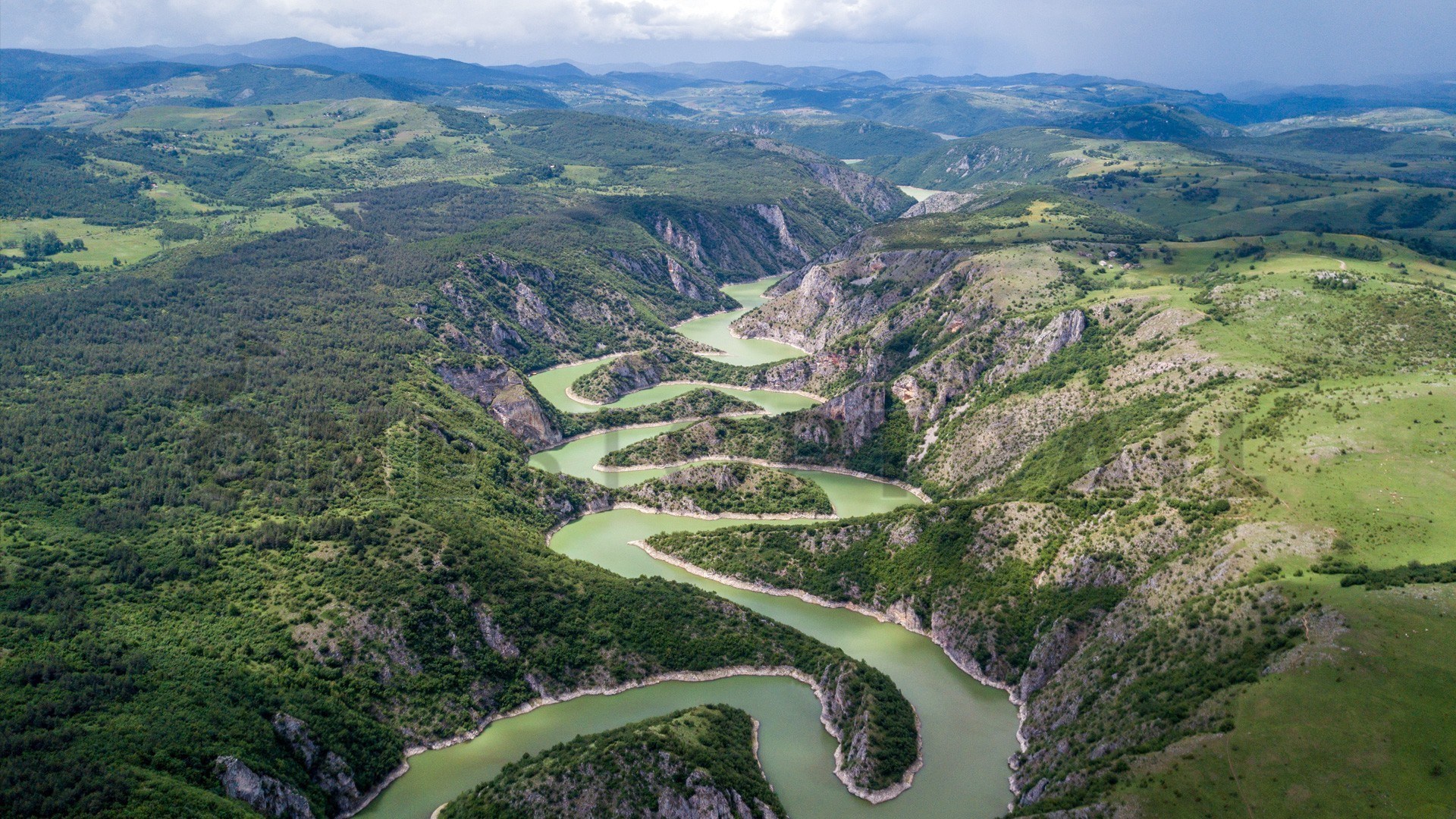 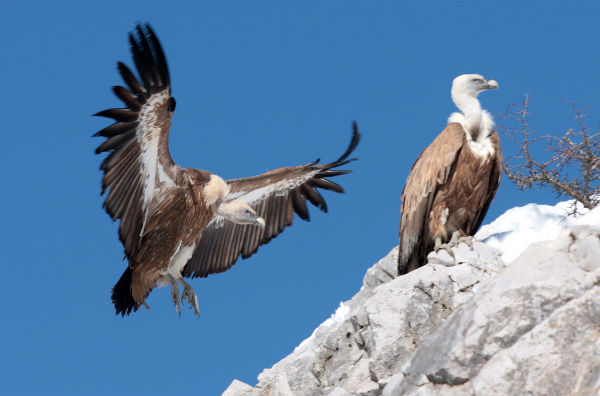 Semetes lake is popular because you can take a ride on its magical floating islands!  
https://www.youtube.com/watch?v=dUgtK59OlmE
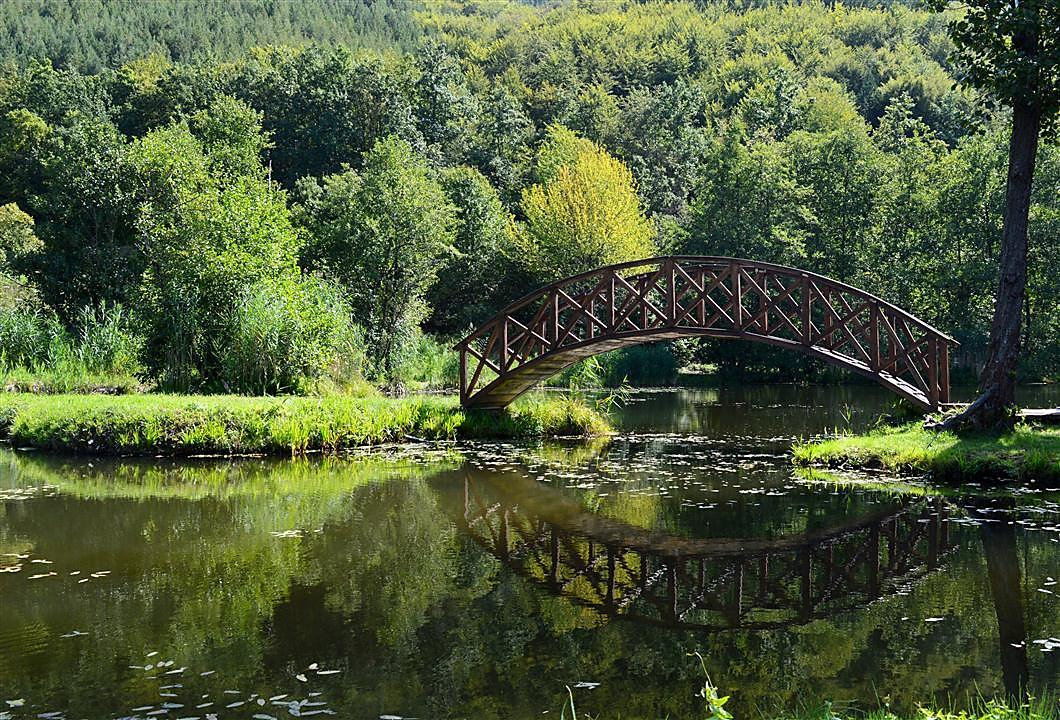 Ethnic groups: Serb 83.3%, Hungarian 3.5%, Romani 2.1%, Bosniak 2%, and undeclared 3.4% 

Religion: Orthodox 84.6%, Catholic 5%, Muslim 3.1%, Protestant 1%, atheist 1.1%, other 0.8% (includes Christians, Eastern religionist, Jewish), undeclared 4.5%
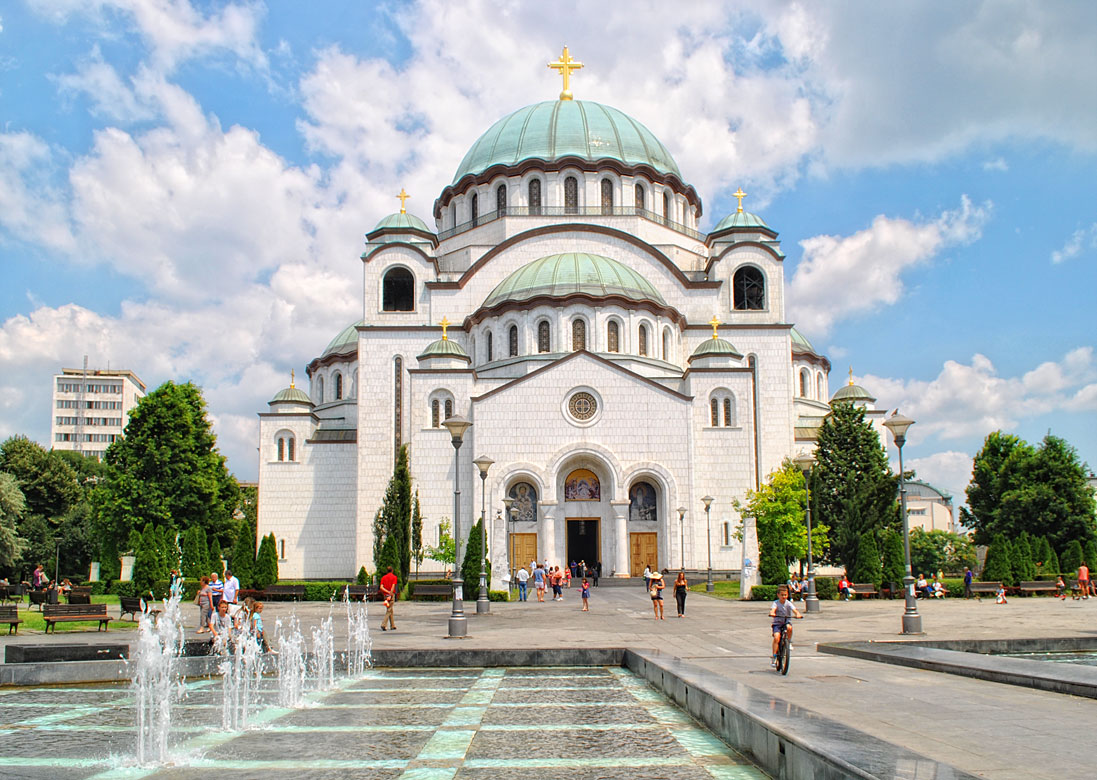 Temple of Saint Sava is the biggest orhtodox church in the Balkans.
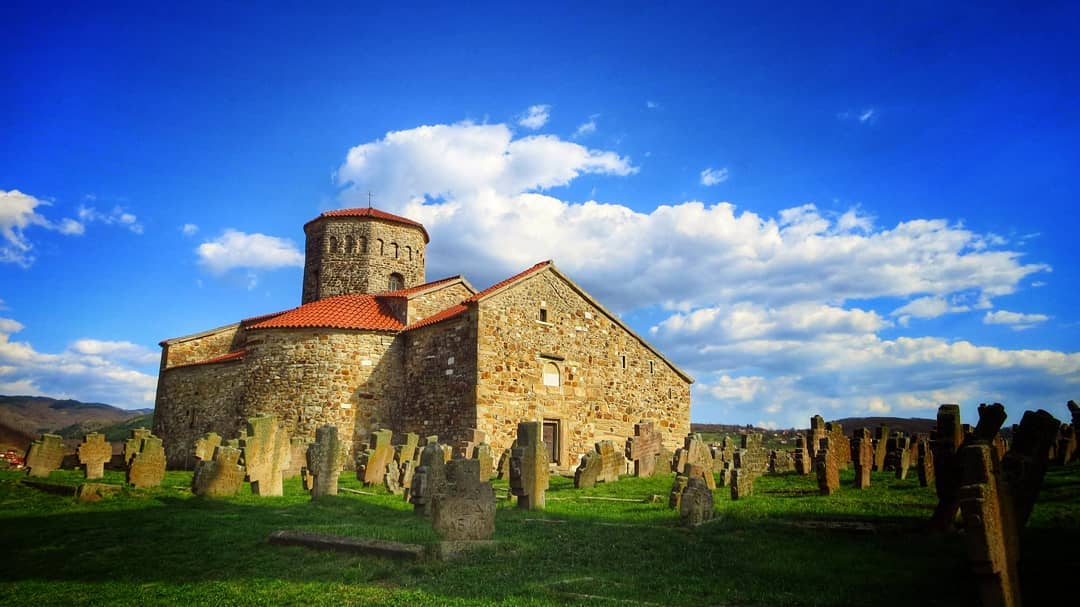 Church of St Peter is the oldest orthodox church in Serbia. It is part of the Stari Ras complex, an UNESCO World Heritage Site.  It was founded in the 4th century during Roman rule, and it is dedicated to Saints Peter and Paul. There are aroung 405 ortxodox manasteries and churches in serbia.
The Bajrakli Mosque in Belgrade built around 1575.
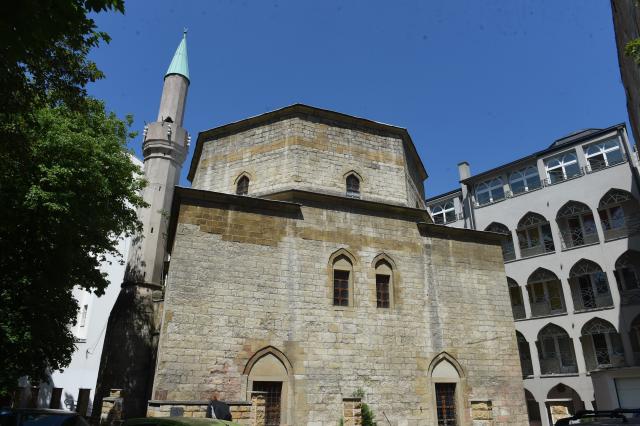 Roman Catholic Parish Church of “The Name of Mary”
It was being built from 1893 to 1895
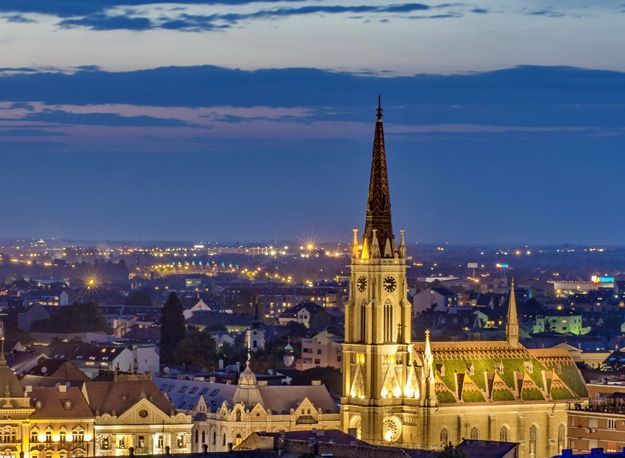 Subotica Synagogue is the second largest synagogue in Europe. It was built in 1901-1902.
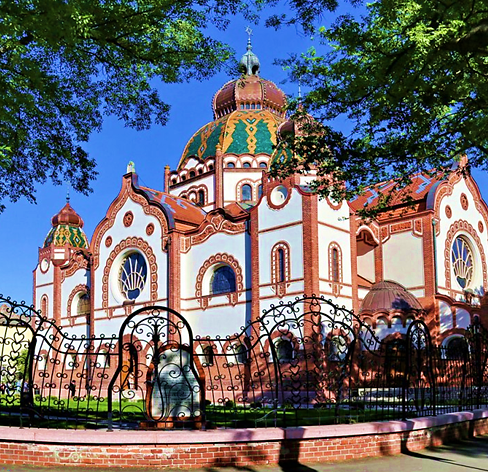 The most famous serbians
Ivo Andrić – novelist, poet and short story writer who won the Nobel Prize in Literature in 1961.
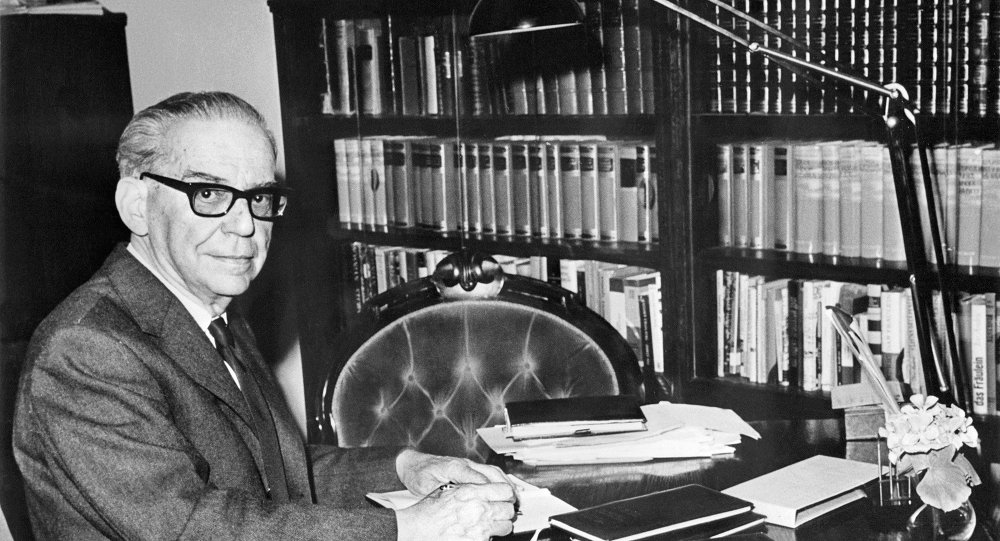 Emir Kusturica - director, musician and screenwriter
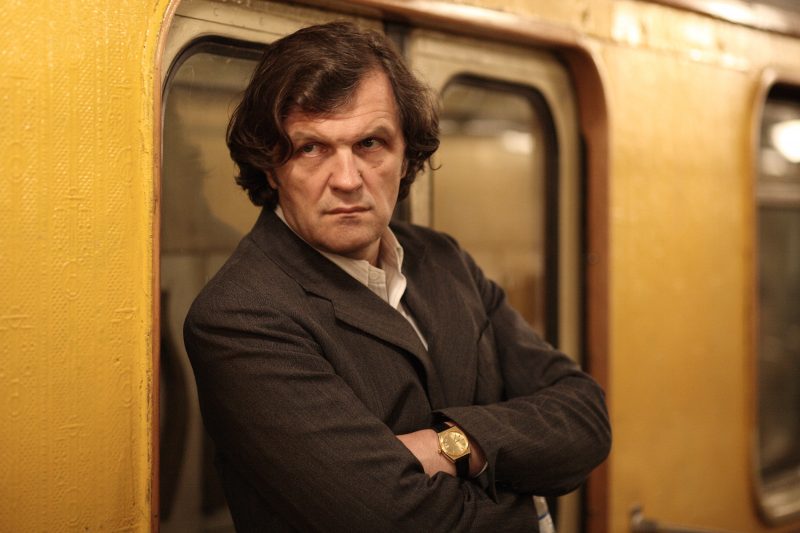 Drvengrad, on Mećavnik in Mokra Gora, is a place created by Emir Kusturica.
This ethno village, in the middle of nowhere, is a home of several festivals. The first one is ‘Kustendorf’, a film and music festival, for young filmmakers. Bolshoi’ Music Festival, for young performers of classical music. 
Autumn Theatre Festival and the Writers’ Festival in May. This place was visited by the most eminent actors from the film world.
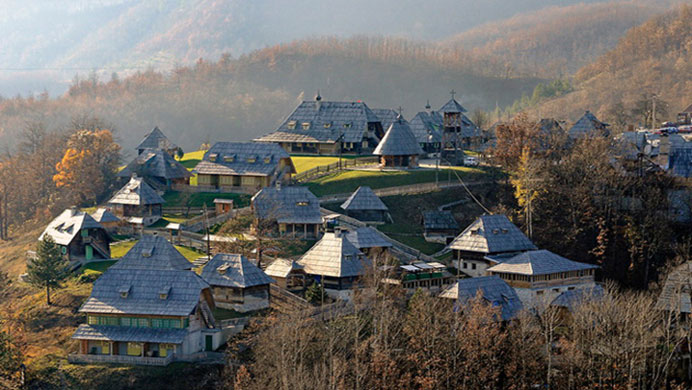 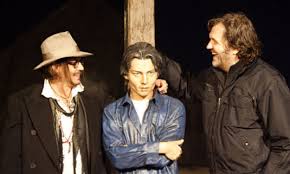 Ana Ivanovic: French Open champion in 2008 and world No. 1
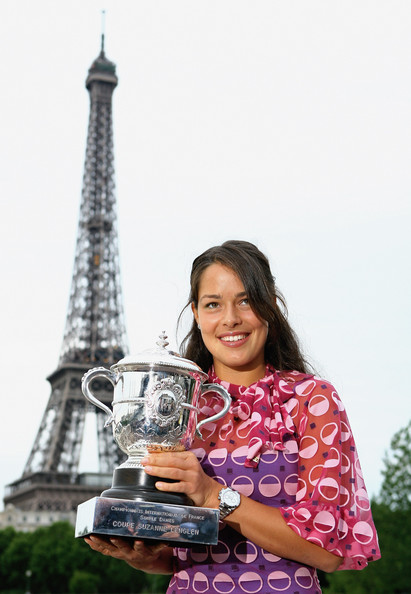 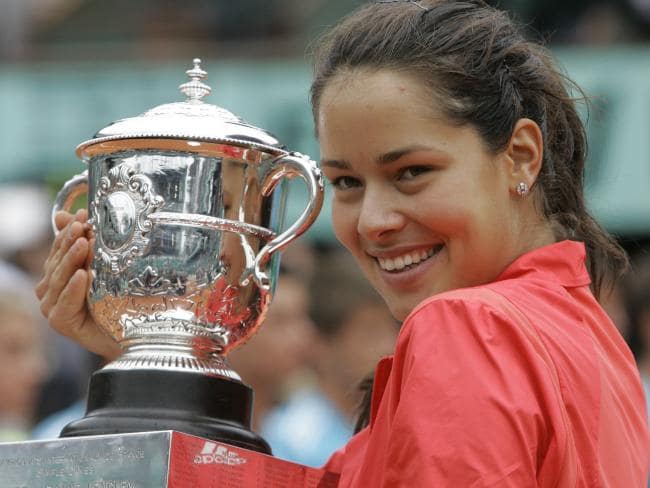 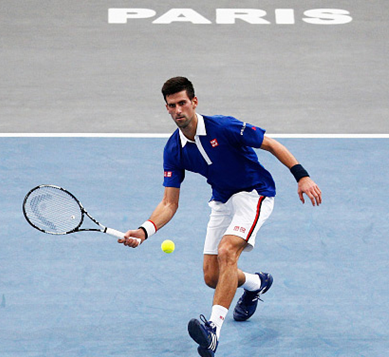 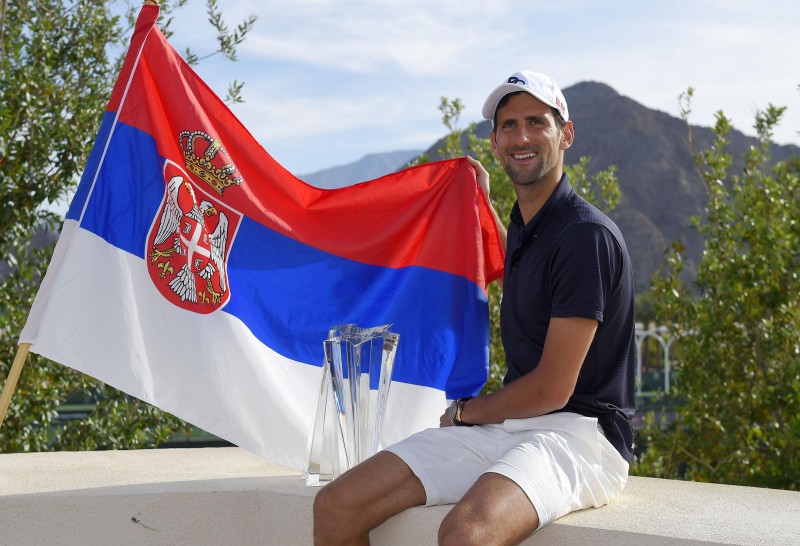 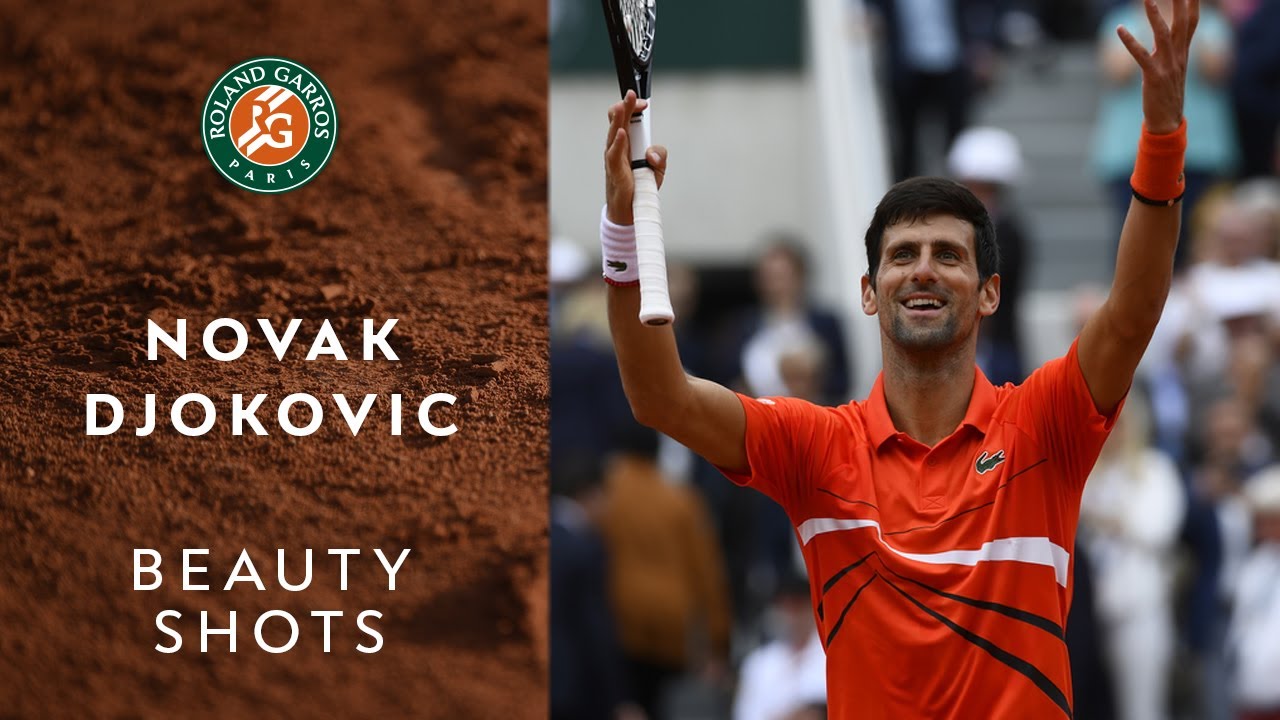 Novak Djokovic is a Serbian professional tennis player who is currently ranked world No. 1 in men's singles
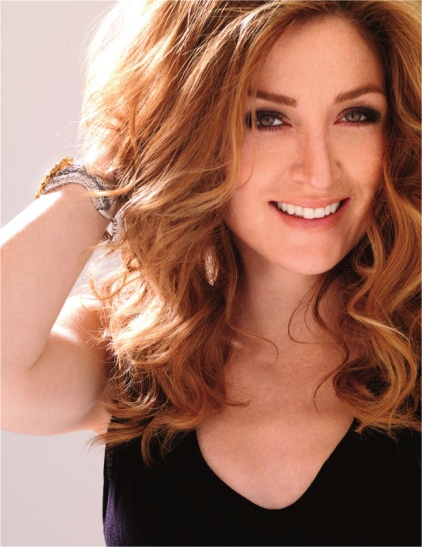 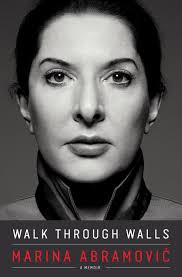 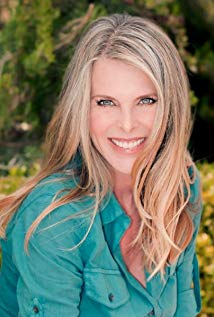 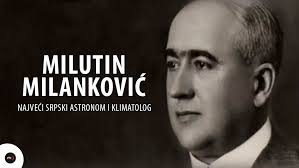 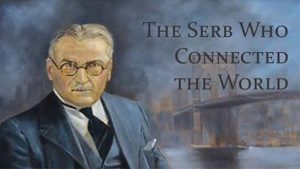 Suzana Drobnjaković, known by her stage name Sasha Alexander.
Catherine Oxenberg
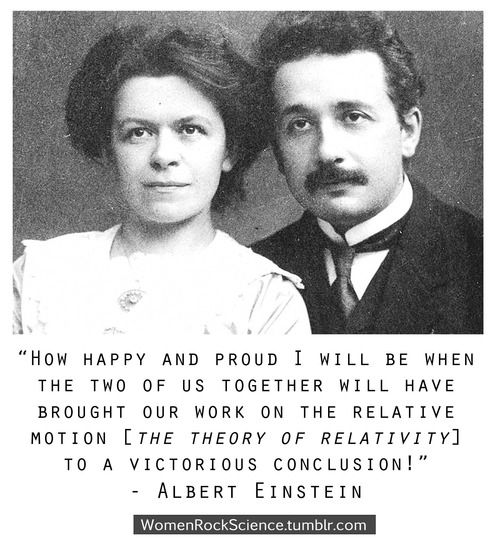 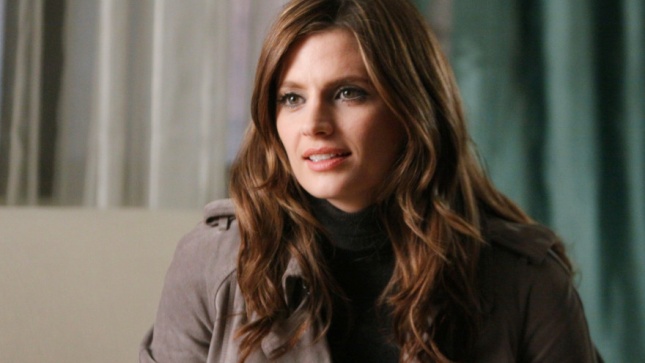 Stana Katic
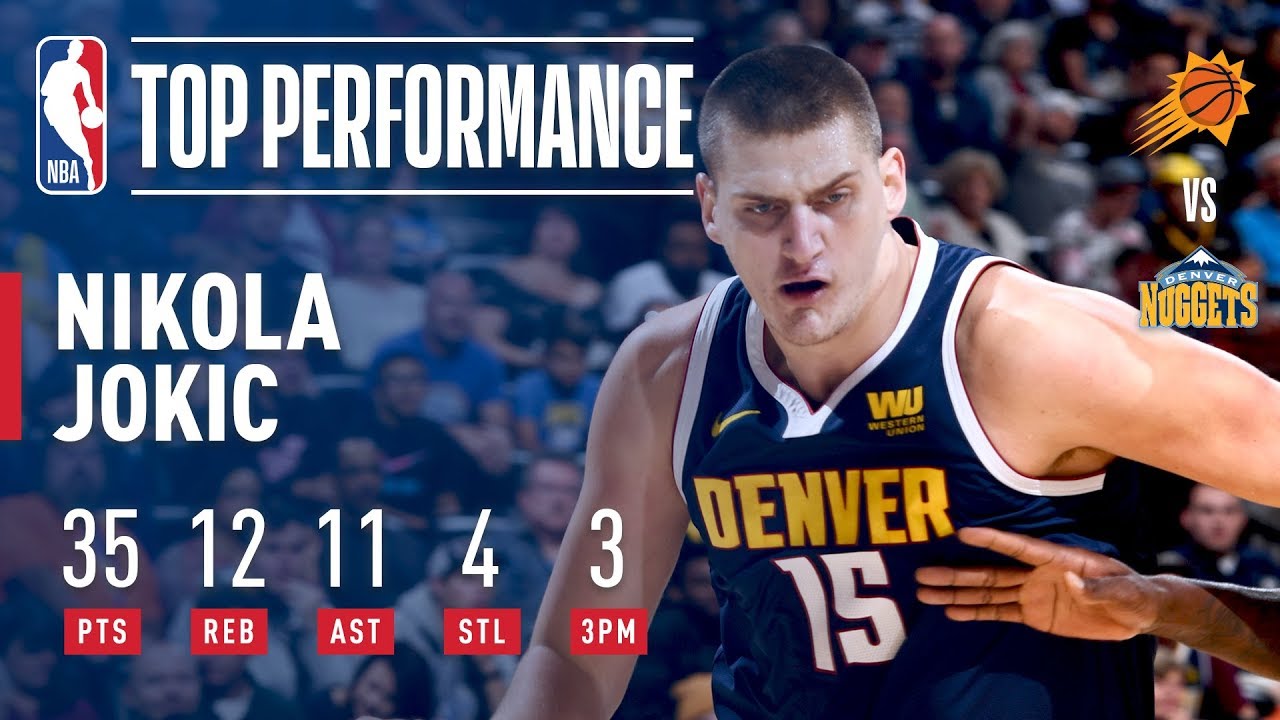 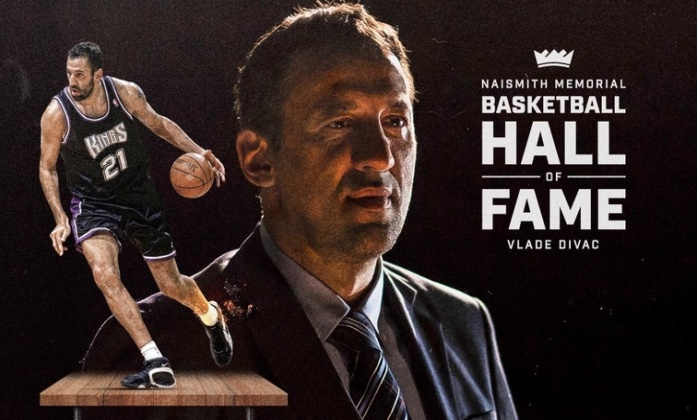 Mileva Marić-Einstein
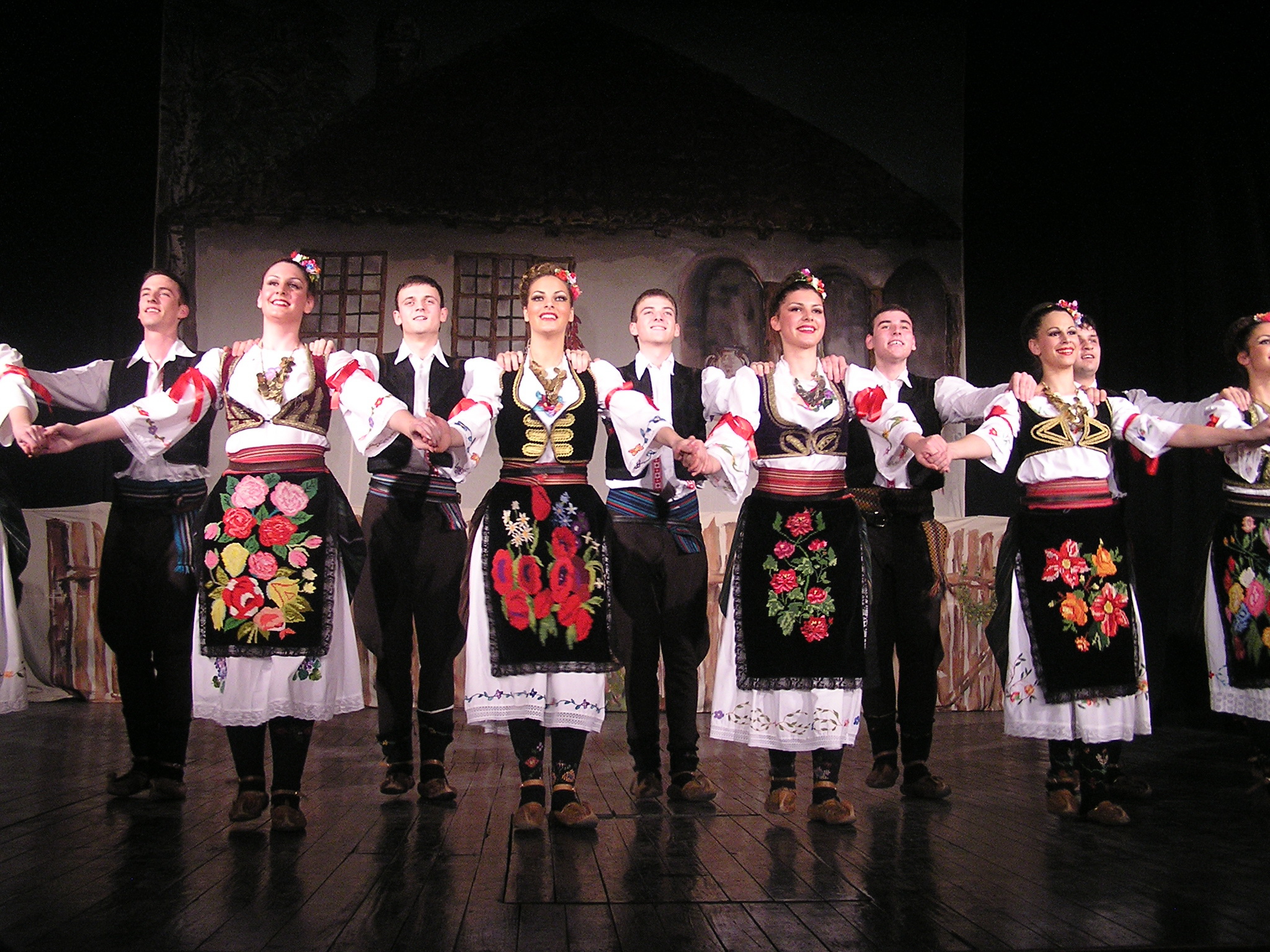 Welcome to Serbia – Dobro došli !
National costume